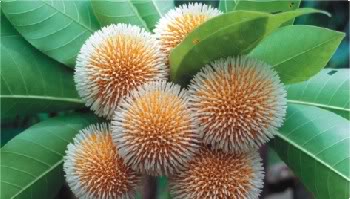 সবাইকে কদম ফুলের শুভেচ্ছা
সম্পাদনায়
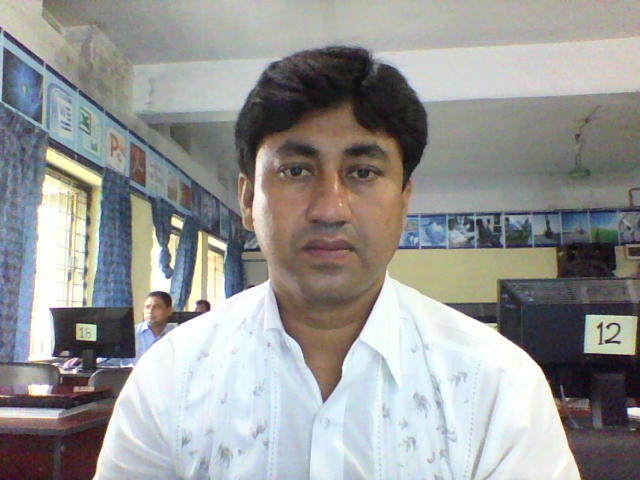 মোঃ আব্দুল্যা আল মাছুম বিল্যাহ
প্রধান শিক্ষক
৪৬ নং রামচন্দ্রপুর সরকারি প্রাথমিক বিদ্যালয় 
মহেশপুর, ঝিনাইদহ।
শ্রেণিঃচতুর্থ
বিষয়ঃবাংলা
পাঠ শিরোনামঃ
                    বাংলাদেশের প্রকৃতি
পাঠ্যাংশঃ
             বৃষ্টি পড়ছে--------লোকে হাঁটে।
শিখনফলঃ
১।  পাঠ্যাংশটি শিক্ষার্থীরা প্রমিত উচ্চারণে পড়তে পারবে।
২।বাংলাদেশের ছয়টি ঋতুর নাম বলতে পারবে।
৩। কোন কোন মাস নিয়ে কোন কোন ঋতু তা বলতে পারবে
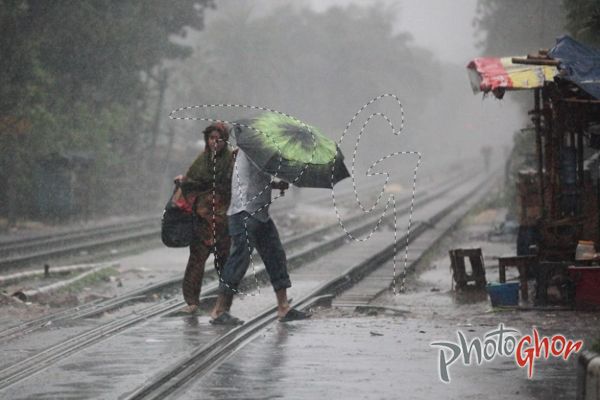 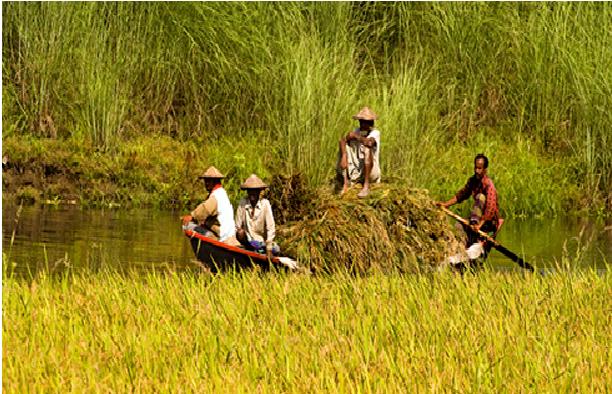 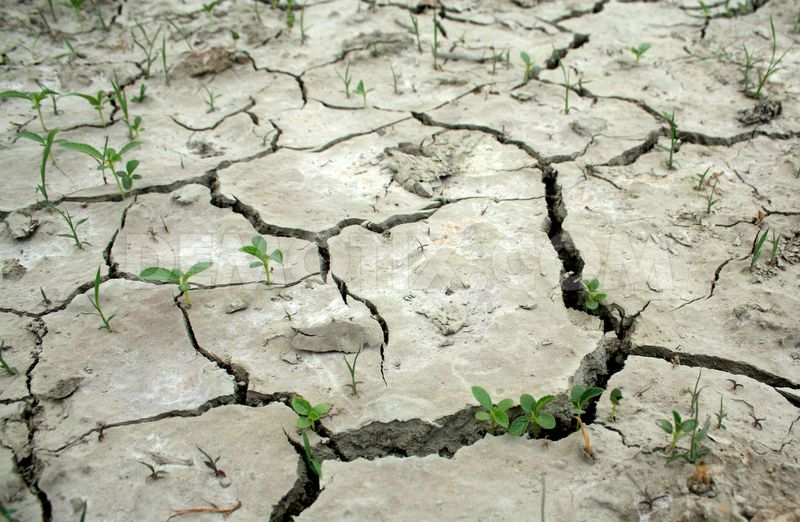 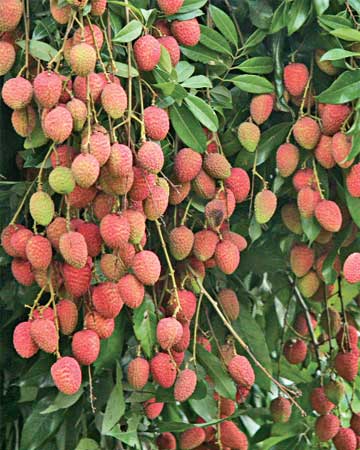 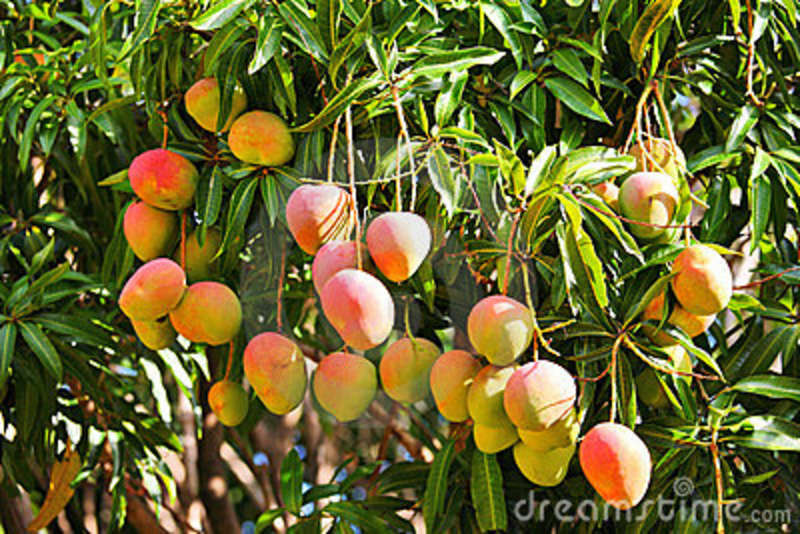 গ্রীষ্মকাল
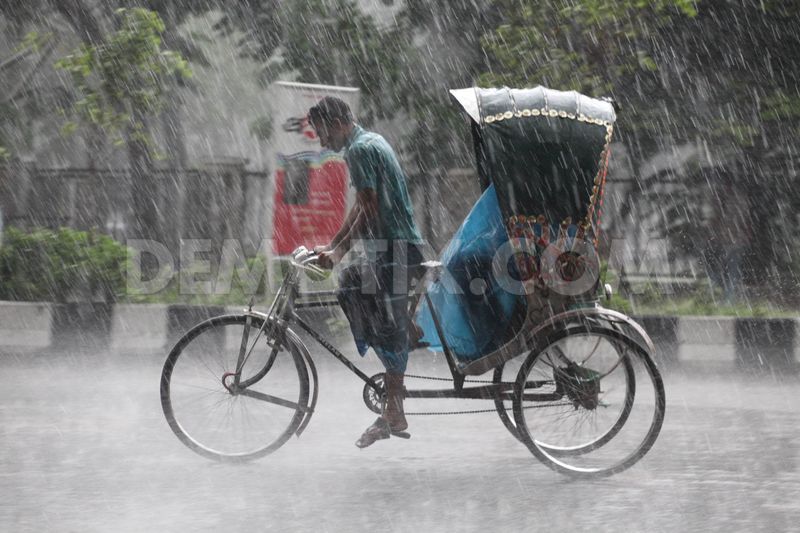 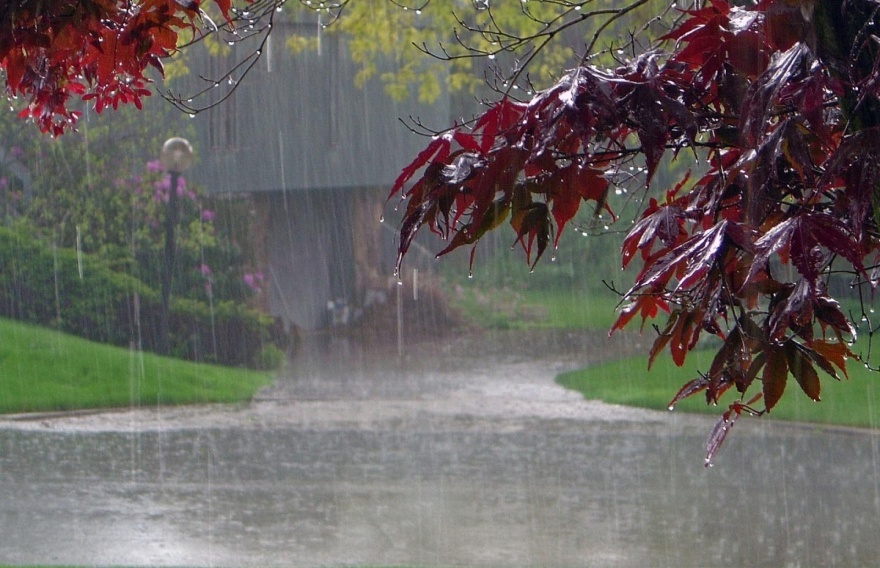 বর্ষাকাল
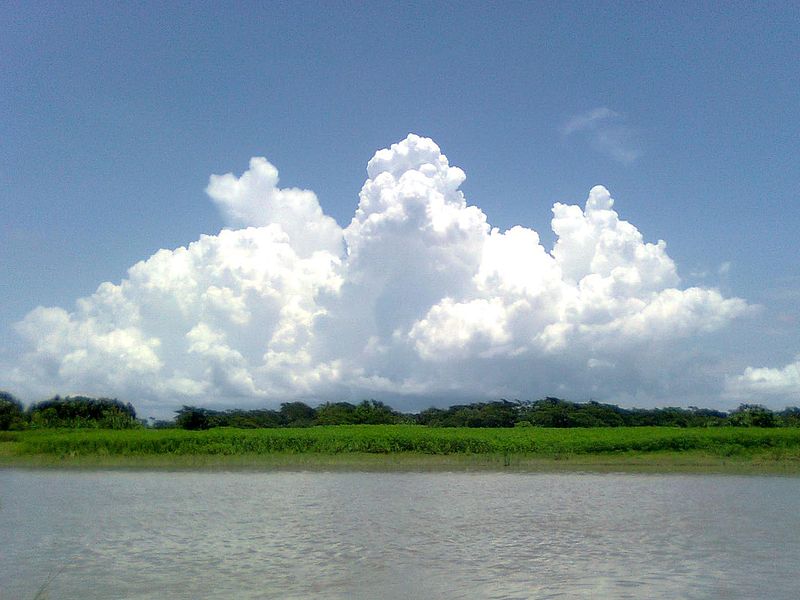 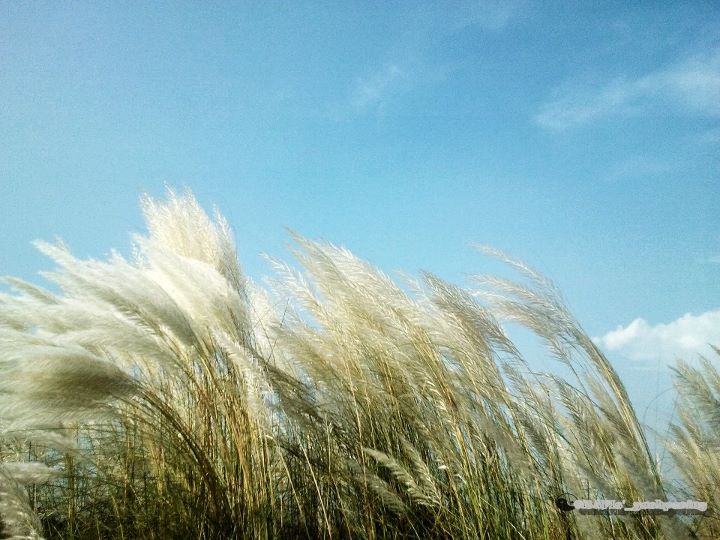 শরৎকাল
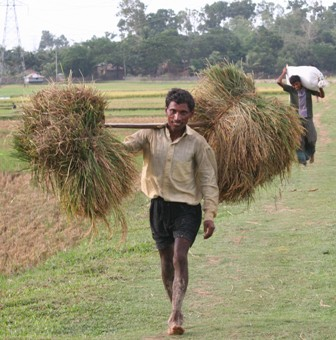 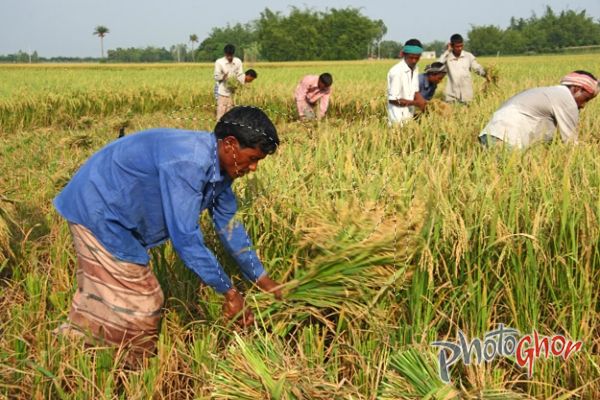 হেমন্তকাল
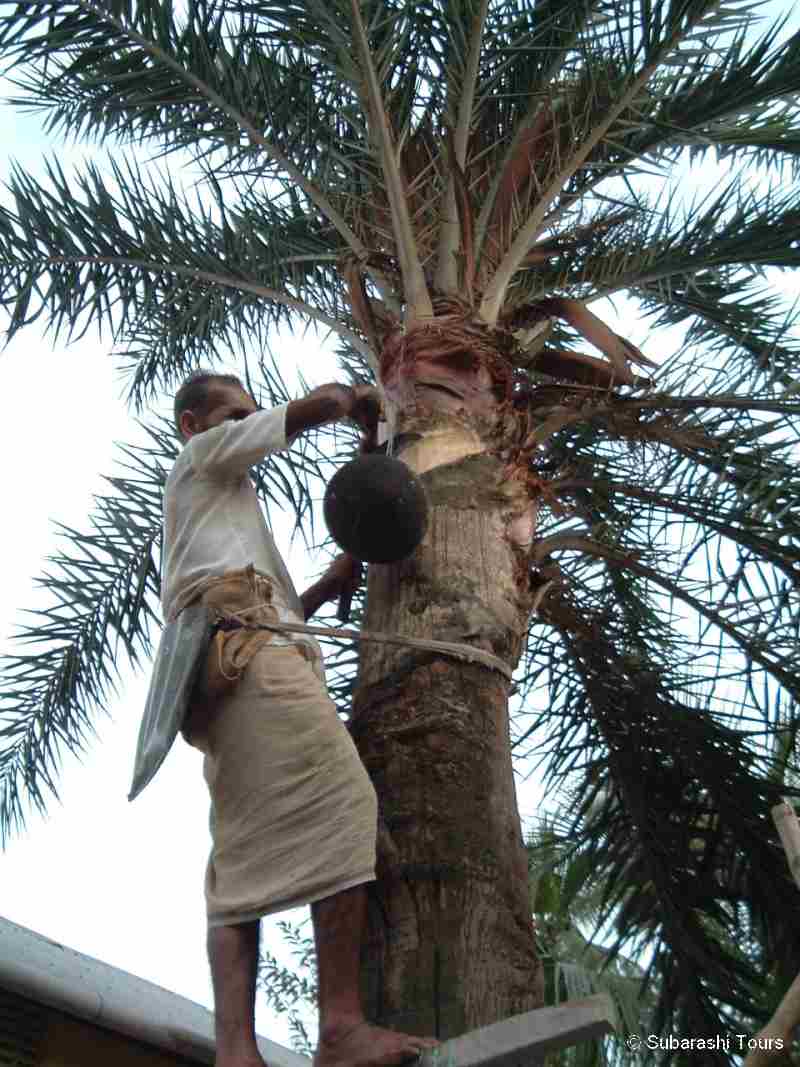 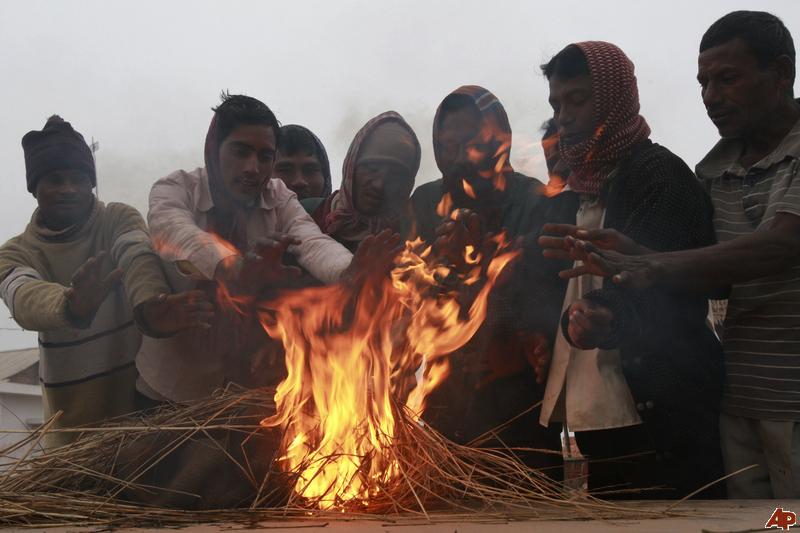 শীতকাল
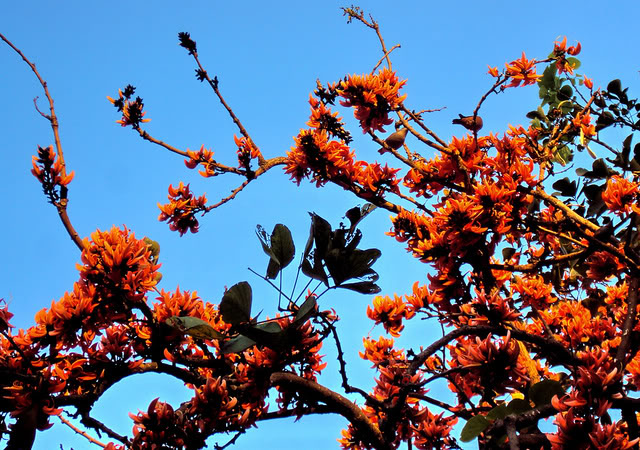 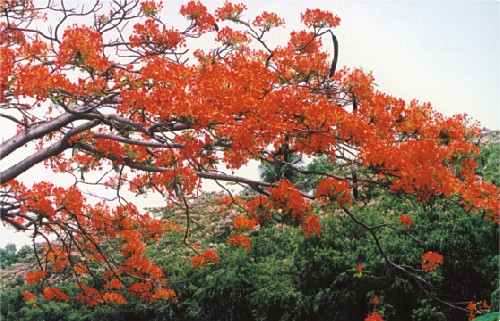 বসন্তকাল
সরব পাঠঃ
শিক্ষার্থীদের নিরব পাঠঃ
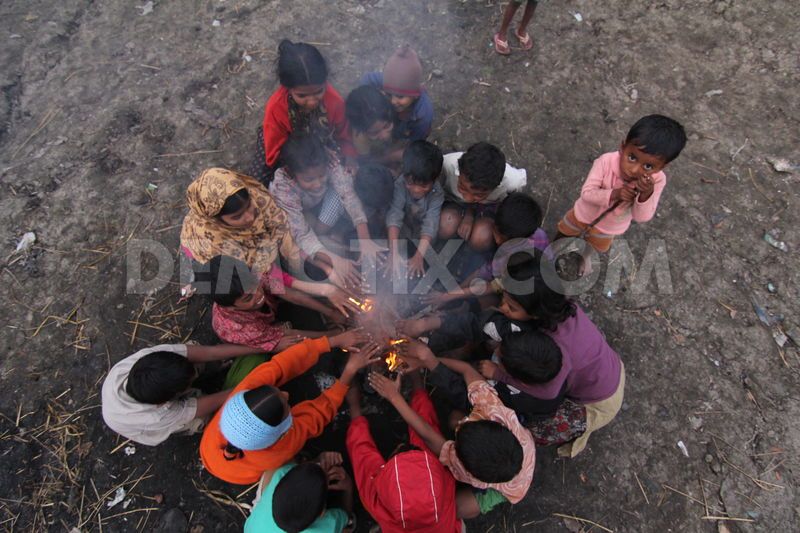 জাড়-শীত
ষড় ঋতু-বাংলাদেশ ষড় ঋতুর দেশ
দলীয় কাজঃ
গোলাপ দল
জবা দল
ছয়টি ঋতুর নাম লিখবে
বার মাসের নাম লিখবে
মূল্যায়ণঃ
শূন্যস্থান পূরণঃ
১।হেমন্ত ভারি-----------ঋতু
ছুটোছুটি
লাজুক
২।আকাশে তখন মেঘের যে কি  ----------খেলা
ডান দিকের শব্দের সাথে বাম দিকের শব্দ মিল কর।
মোষের
আসা
যাওয়া
শিং
প্রশ্নগুলোর উত্তর বল।
১।বাংলাদেশে বৎসরে কয়টি ঋতু আসে-যায়।
২।বছরের বারো মাসের নাম বল।
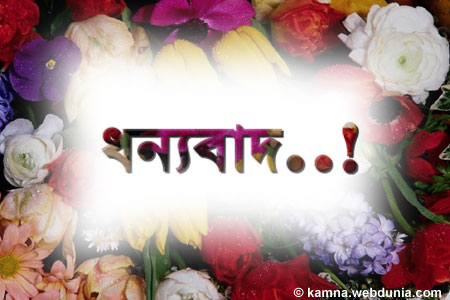